بلشنا" - برنامج لإعداد شباب ناجحين في العمل
لغز: متطلبات الوظائف المختلفة في العمل
برنامج لإعداد شباب ناجحين في العمل (بلشنا) - اللقاء الأول
"بلشنا" - برنامج لإعداد شباب ناجحين في العمل، جامعة حيفا
لغز
"بلشنا" - برنامج لإعداد شباب ناجحين في العمل، جامعة حيفا
لغز
اسمي سالي وأعمل في بناية مكوّنة من عدة طوابق.
المكان الذي أعمل فيه مفتوح‎من الساعة 10:00‎ صباحًا حتى الساعة ‎10:00‎ ليلا.‎
أعمل 5 أيام في الأسبوع.‎ ‎أعمل أحيانا من الصباح حتى الظهر، وأحيانا أخرى من الظهر حتى الليل.‎ ‎
أعمل ضمن طاقم مع ثلاثة أشخاص آخرين يعملون في نفس وظيفتي، عاملَين في وظائف أخرى، ومدير.
أكون واقفة معظم أوقات عملي.
عليّ أن أكون سريعة أثناء العمل، وفي الوقت ذاته أن أكون حذرة لأنني أعمل مع أغراض قابلة للكسر.
عليّ أن أكون لطيفة ومهذّبة مع الناس.
حاسة التذوق لدي جيدة، وهذا يساعدني في العمل.
					ما هو عملي حسب رأيكم؟‎‏
"بلشنا" - برنامج لإعداد شباب ناجحين في العمل، جامعة حيفا
صحيح، أنا نادلة في مقهى!
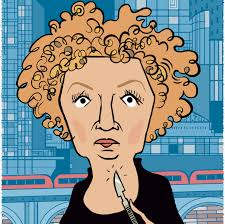 "بلشنا" - برنامج لإعداد شباب ناجحين في العمل، جامعة حيفا
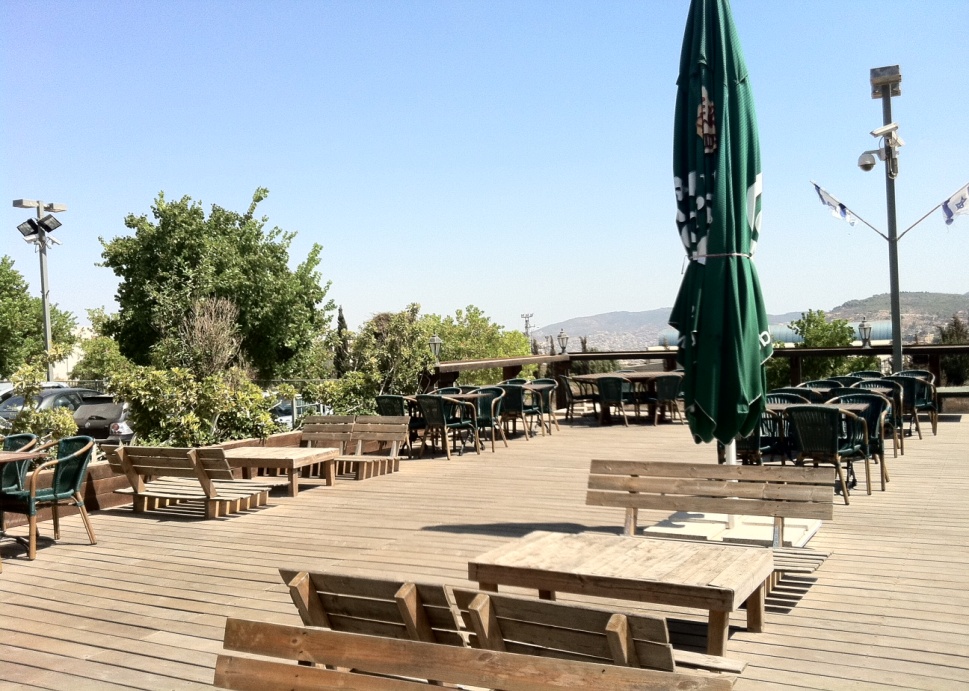 "بلشنا" - برنامج لإعداد شباب ناجحين في العمل، جامعة حيفا
‏‎ما الذي ‎‏‏‎تقوم به سالي‎‏‏‎ في عملها؟‎‏حاولوا عدّ الأعمال التي عليها القيام بها لكي تلبي المتطلقبات في وظيفتها.
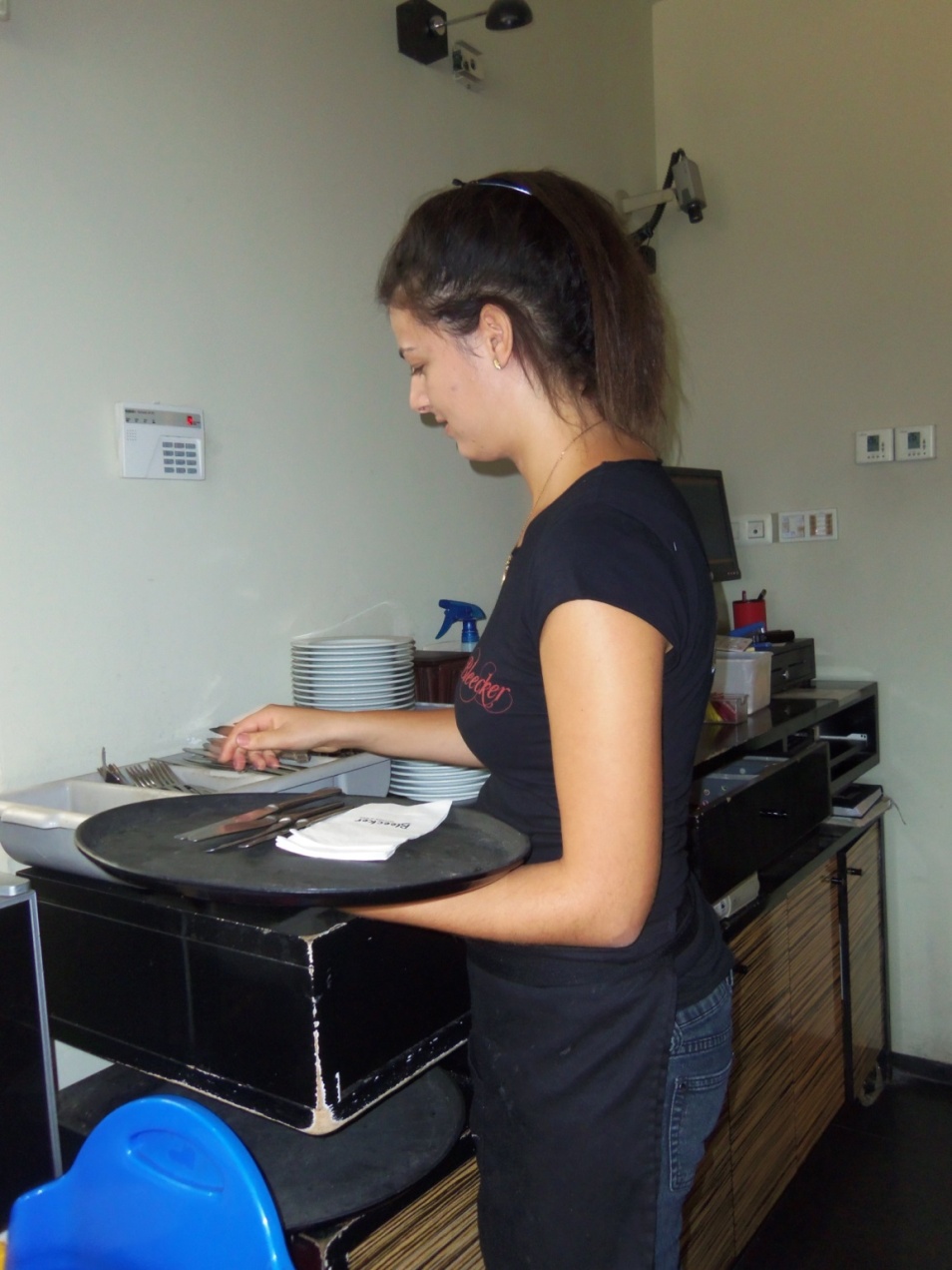 "بلشنا" - برنامج لإعداد شباب ناجحين في العمل، جامعة حيفا
"بلشنا" - برنامج لإعداد شباب ناجحين في العمل، جامعة حيفا
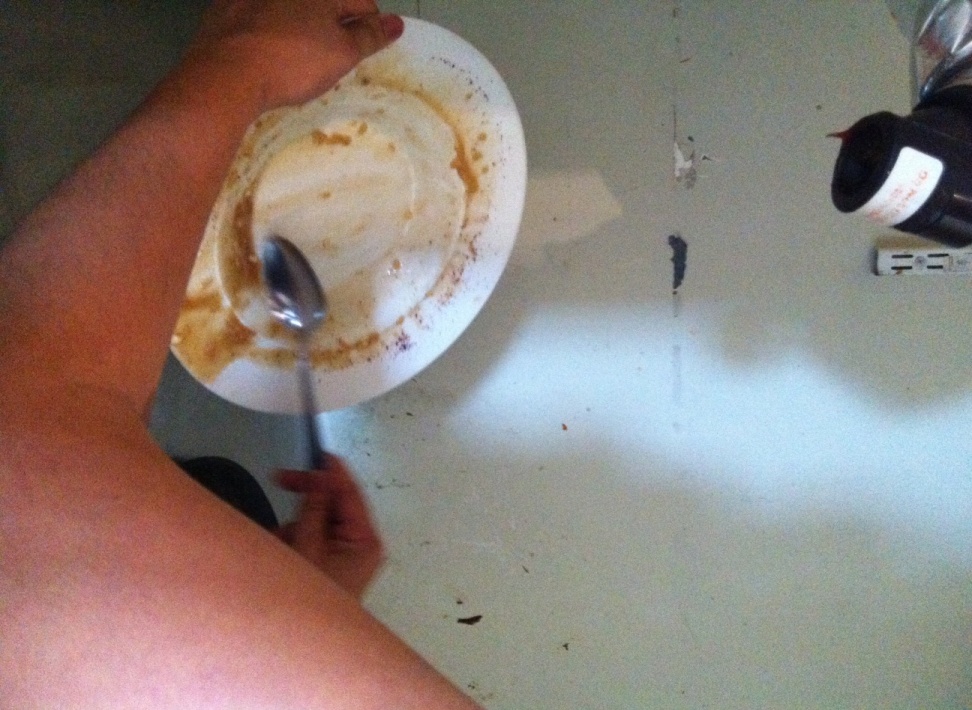 "بلشنا" - برنامج لإعداد شباب ناجحين في العمل، جامعة حيفا
هل يريد أحد طلب حلوى؟‎ ‎
"بلشنا" - برنامج لإعداد شباب ناجحين في العمل، جامعة حيفا
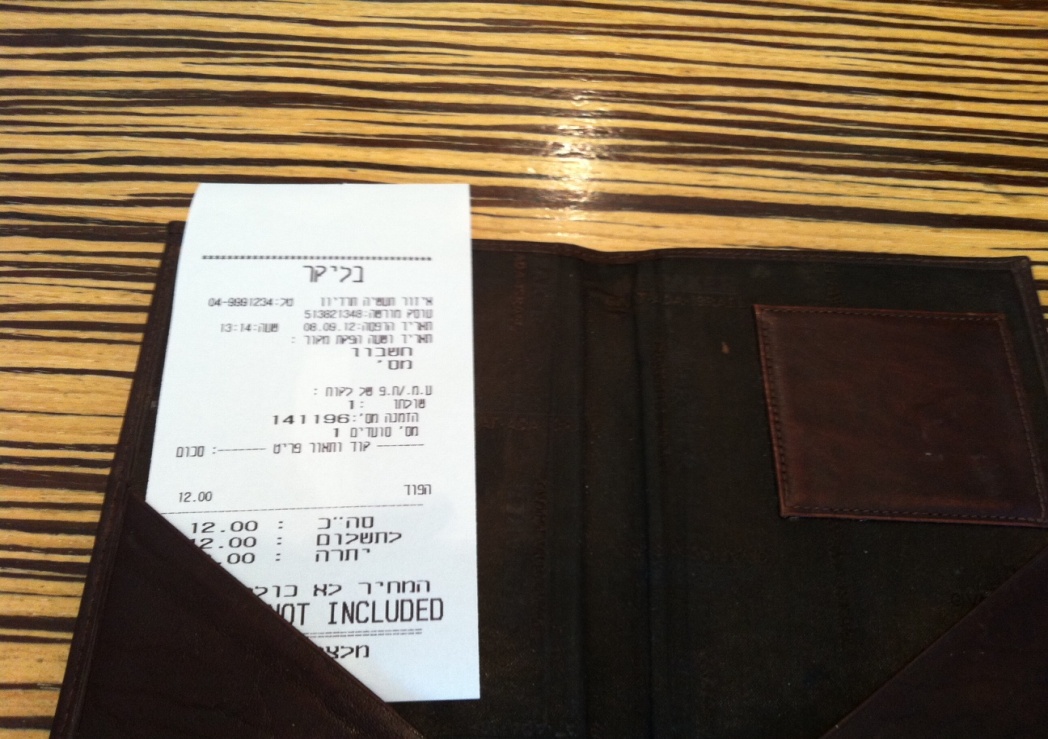 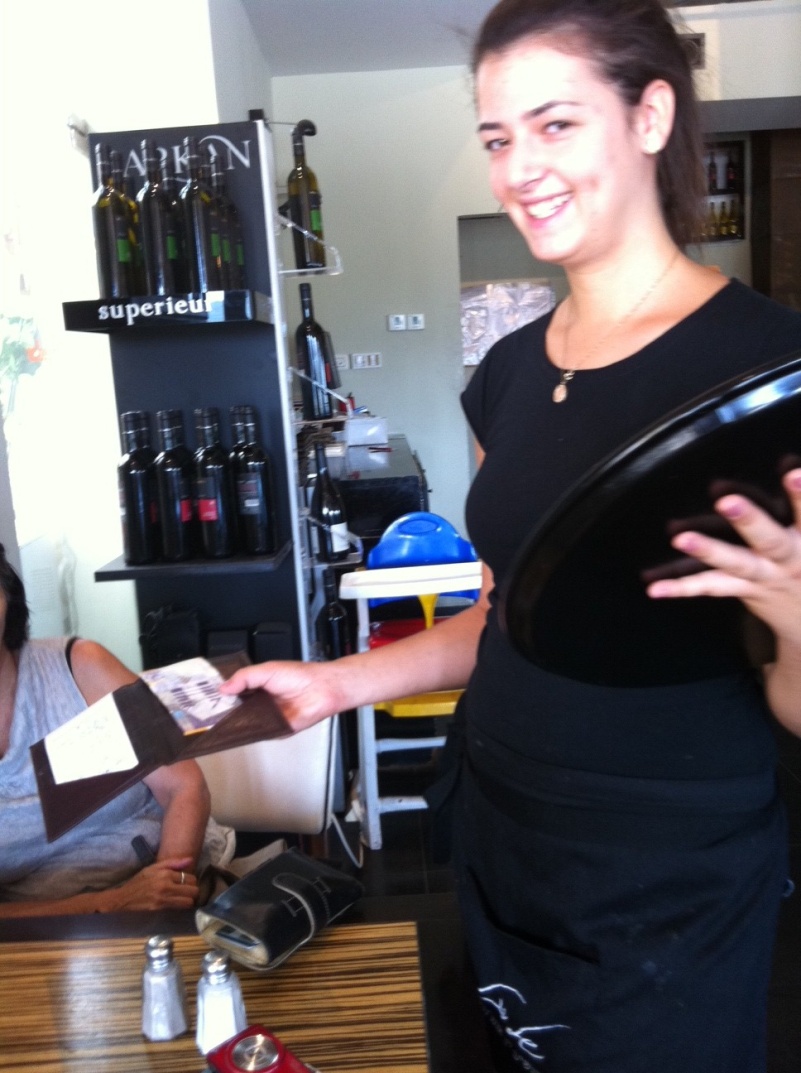 "بلشنا" - برنامج لإعداد شباب
 ناجحين في العمل، جامعة حيفا
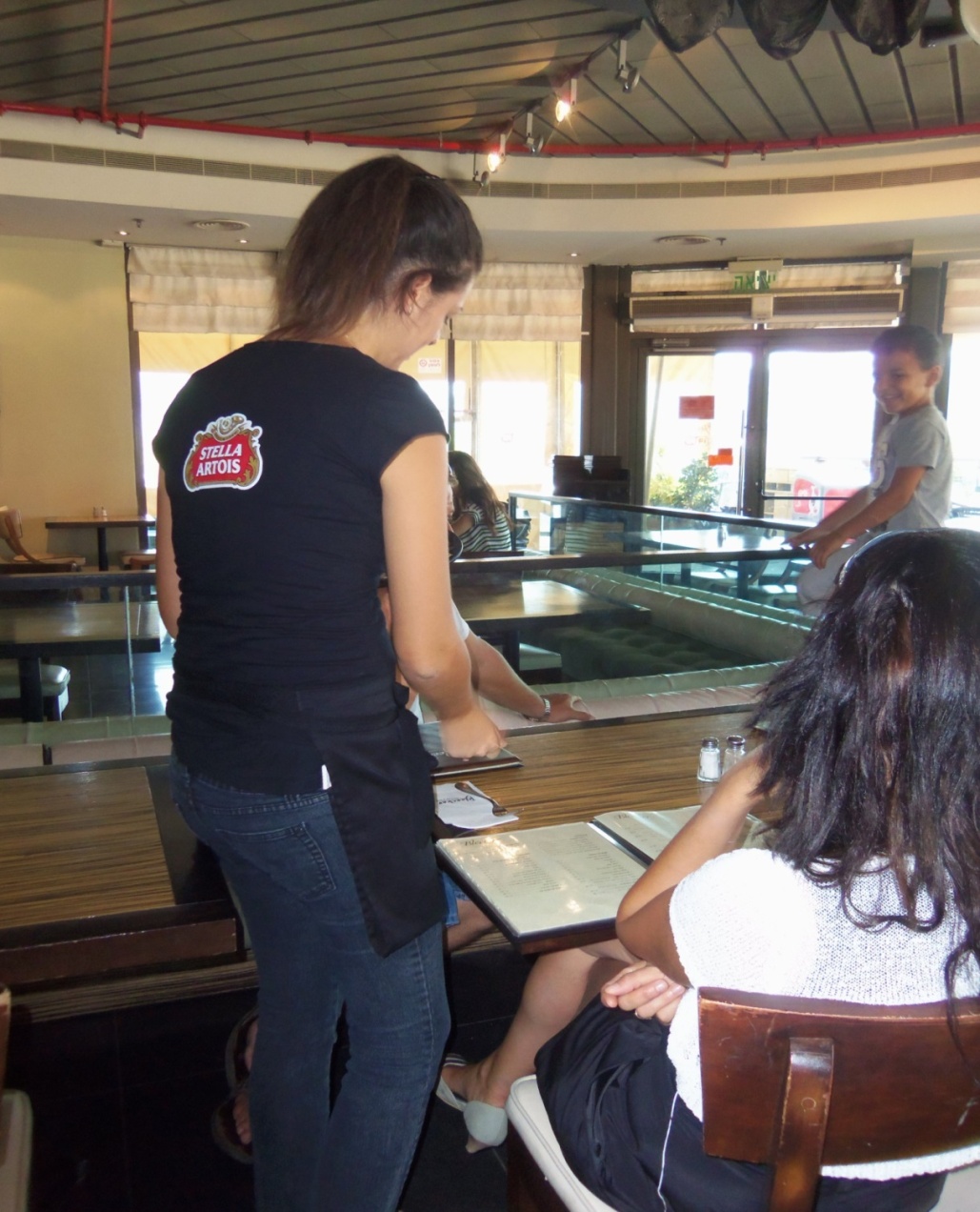 "بلشنا" - برنامج لإعداد شباب ناجحين في العمل، جامعة حيفا
على كم عملية حصلتم؟
10‎
‎5‎
7
2
20‎
‎11‎
"بلشنا" - برنامج لإعداد شباب ناجحين في العمل، جامعة حيفا
‎ ‎‏‎ما هي الأجهزة والمعدات التي تستخدمها ‎‏‏‎سالي ‎‏‏‎في عملها؟‎‏
"بلشنا" - برنامج لإعداد شباب ناجحين في العمل، جامعة حيفا
‎ ‎ما هي المهارات المطلوبة منها في عملها كنادلة حسب رأيكم؟
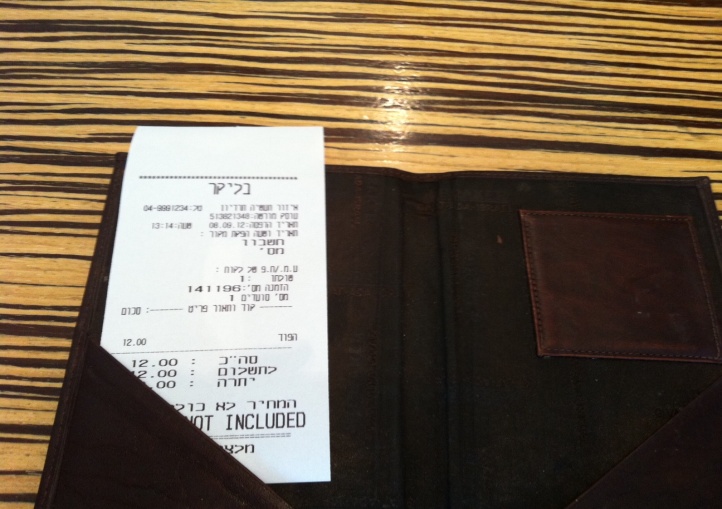 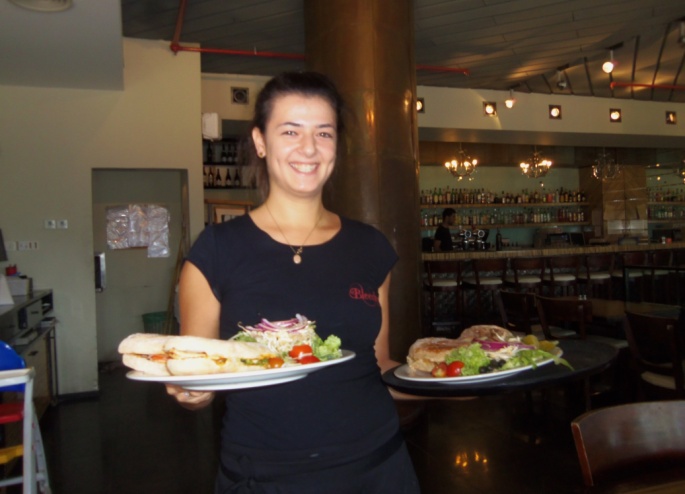 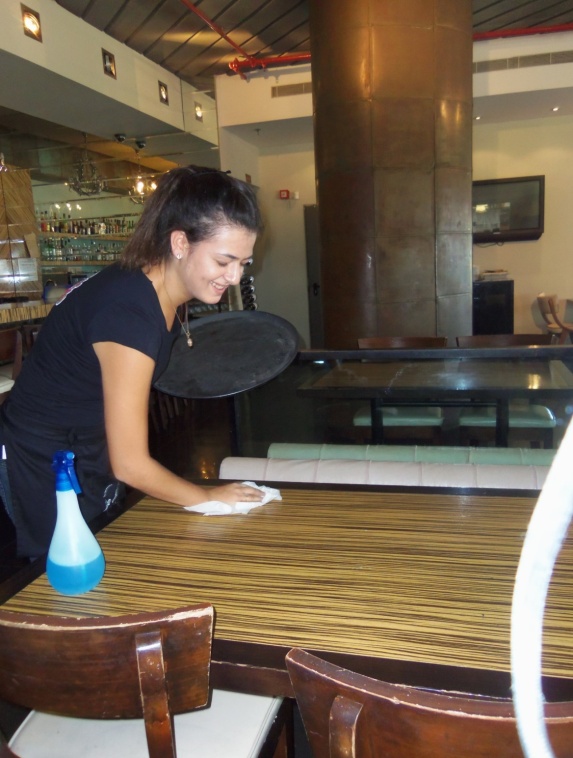 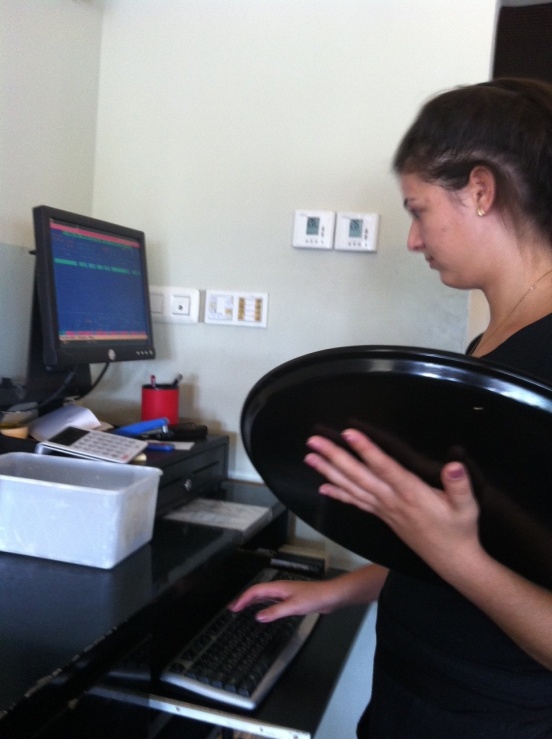 ‎(مثلا - القراءة، الكتابة، الرقص، الحساب، الطباعة على الحاسوب، القوة، معرفة الإسبانية والصينية)‎
"بلشنا" - برنامج لإعداد شباب ناجحين في العمل، جامعة حيفا
مَن هم الأشخاص الذين تعمل معهم سالي؟
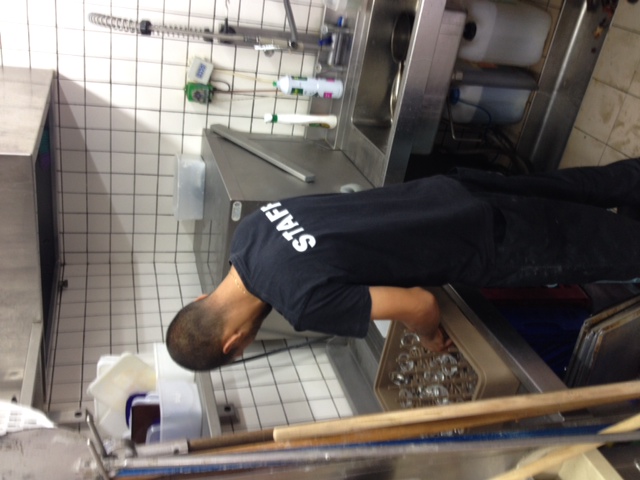 "بلشنا" - برنامج لإعداد شباب ناجحين في العمل، جامعة حيفا
أية وظيفة تفضلون القيام بها؟‎ ‎‎لماذا؟‎
غاسل/ة أوانٍ
طبّاخ/ة
نادل/ة
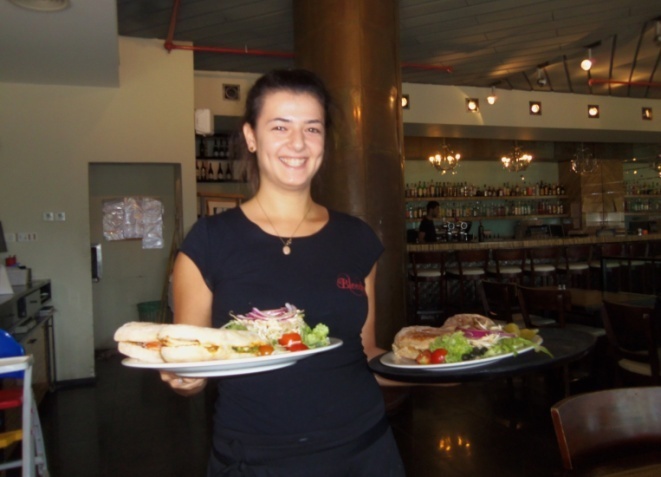 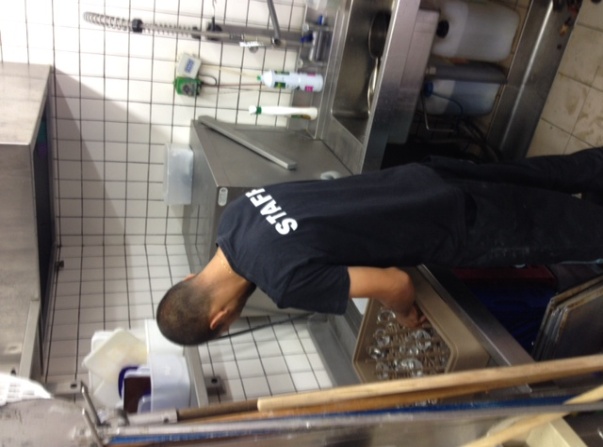 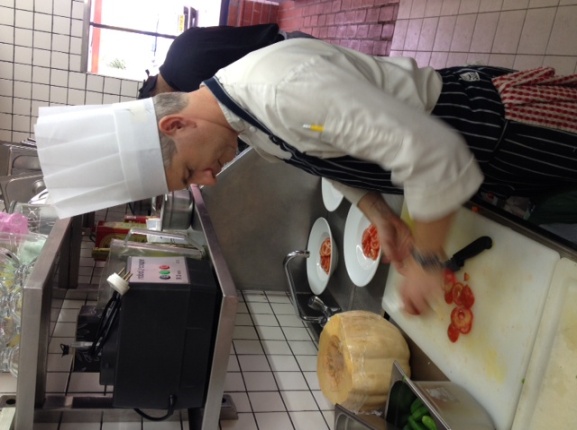 "بلشنا" - برنامج لإعداد شباب ناجحين في العمل، جامعة حيفا
ما هي مخاطر السلامة التي تتعرض لها سالي في عملها؟‎ ‎
‎ ‎مَن يدفع لسالي أجرها؟
"بلشنا" - برنامج لإعداد شباب ناجحين في العمل، جامعة حيفا